Herron Station: Station Area Plan
Community Meetings – Round 3
Lawrenceville United – 2.8.24
Today's Objectives
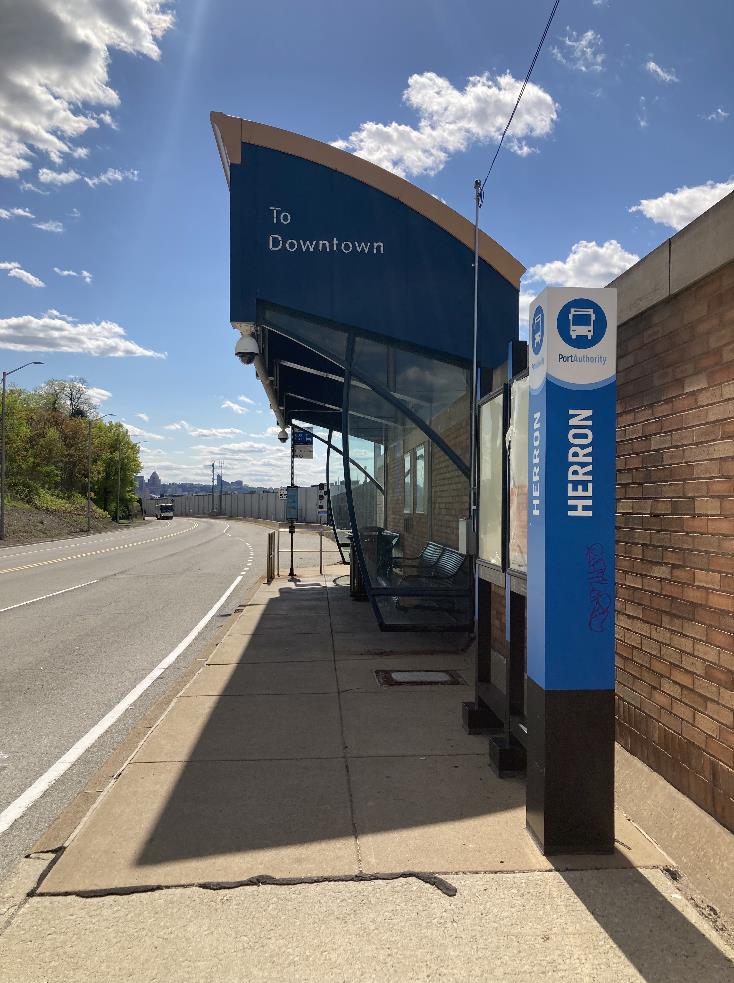 Project background
How did we get here?
What we heard
Herron Avenue Station Area design
Hillside
Platform
Street level
Concurrent projects
Landscaping and sustainability
Wayfinding
Next steps
Project Background
What is station area planning?
Why Herron Station?
3
PRT’s Approach to Herron Station
Station access – making it easier and safer for people to get to the station, prioritizing upgrades that make the station accessible for all riders

Station design – making PRT facilities more comfortable and easier to use

TOD feasibility – coordinate with the City and URA to investigate how nearby developments can be better connected to high-quality service at Herron Station and identify community goals for future TOD offsite
4
Herron Station
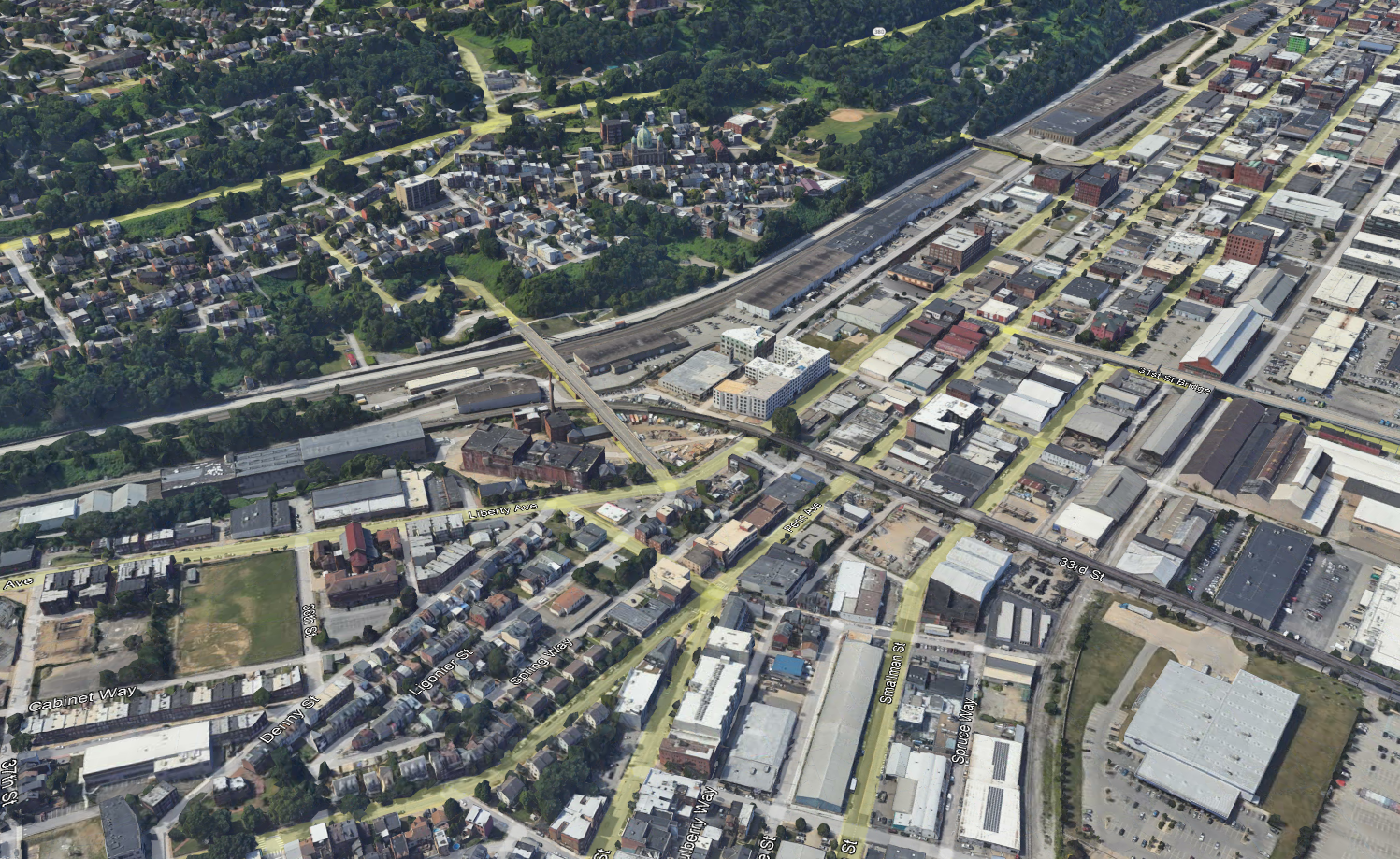 Herron Station is isolated and underutilized
The Herron Station area has become attractive for new development, creating new ridership potential ​
PRT and community partners want to make transit a safe, comfortable, and easy choice for new residents, employees, and visitors.
Polish Hill
Herron Station
Strip District
Lower Lawrenceville
How Did We Get Here?
Forms of engagement
What did we hear?
6
Community Engagement
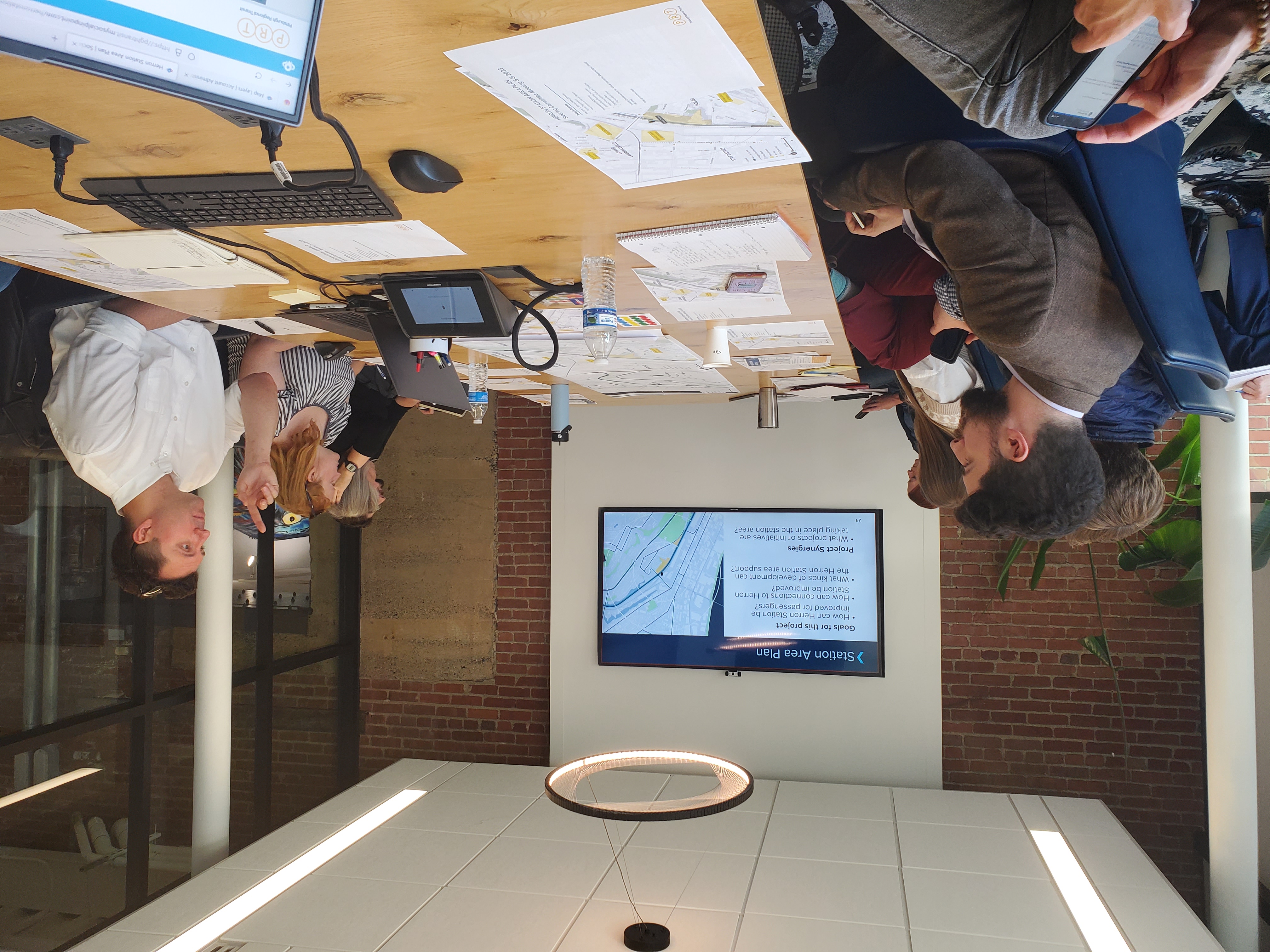 Steering Committee with representatives from adjacent neighborhoods and relevant organizations
Transit Oriented Communities Committee, and internal PRT team with project matter experts
Community engagement in three phases with many types of events
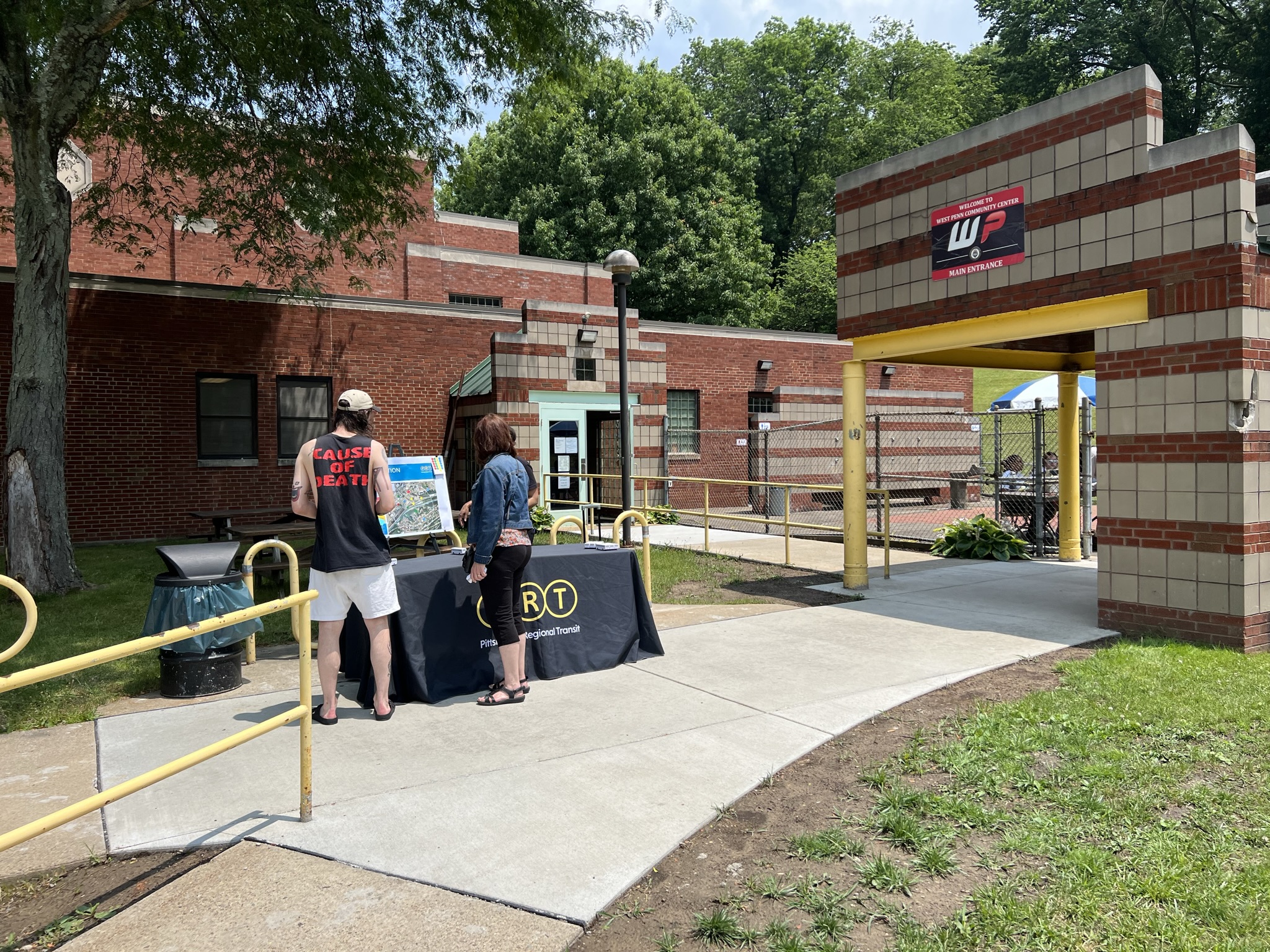 What did we hear?
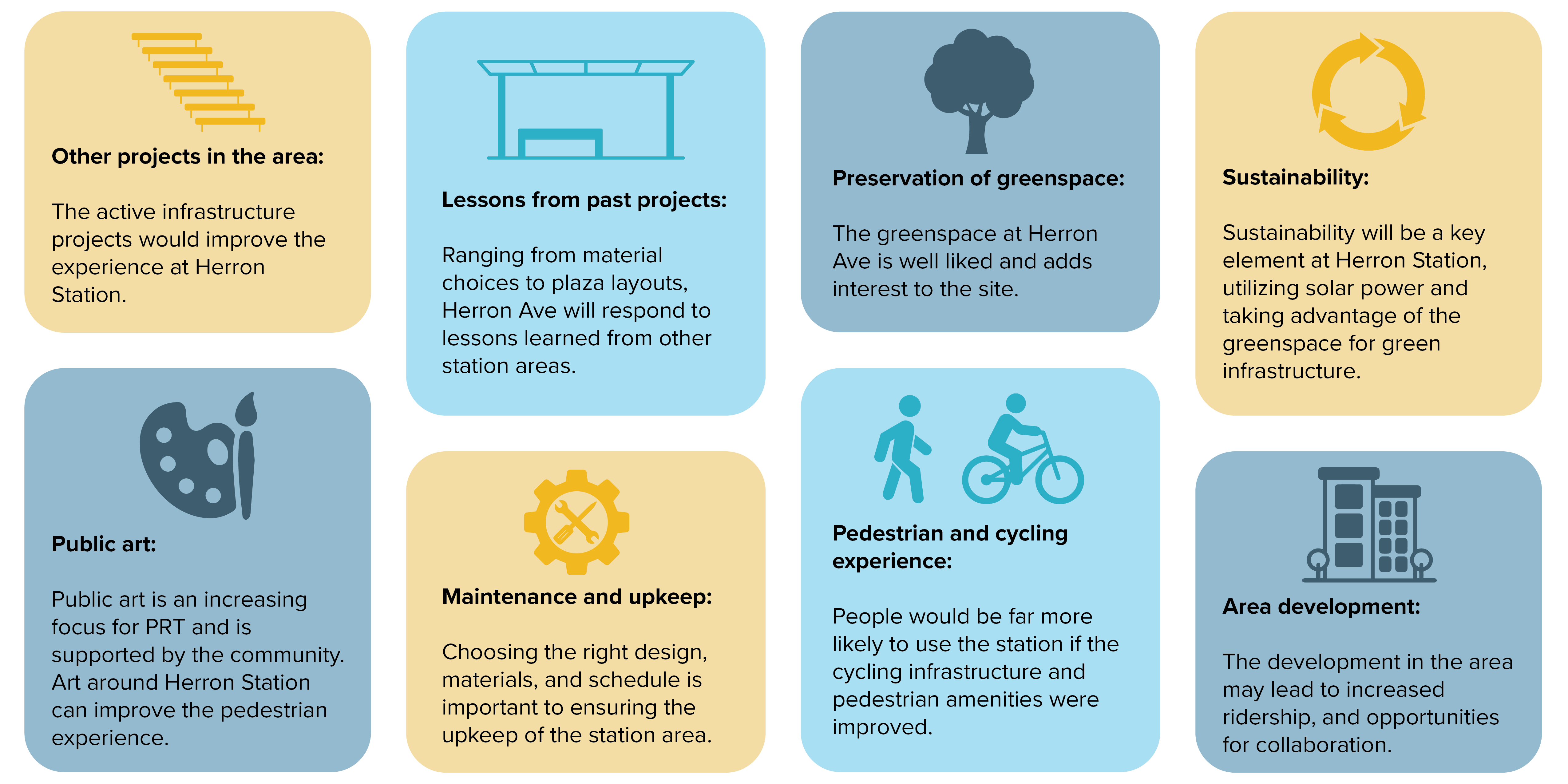 Herron Station Design
Station Area
Concurrent projects
Landscaping and sustainability
Wayfinding
9
Station Opportunity Areas
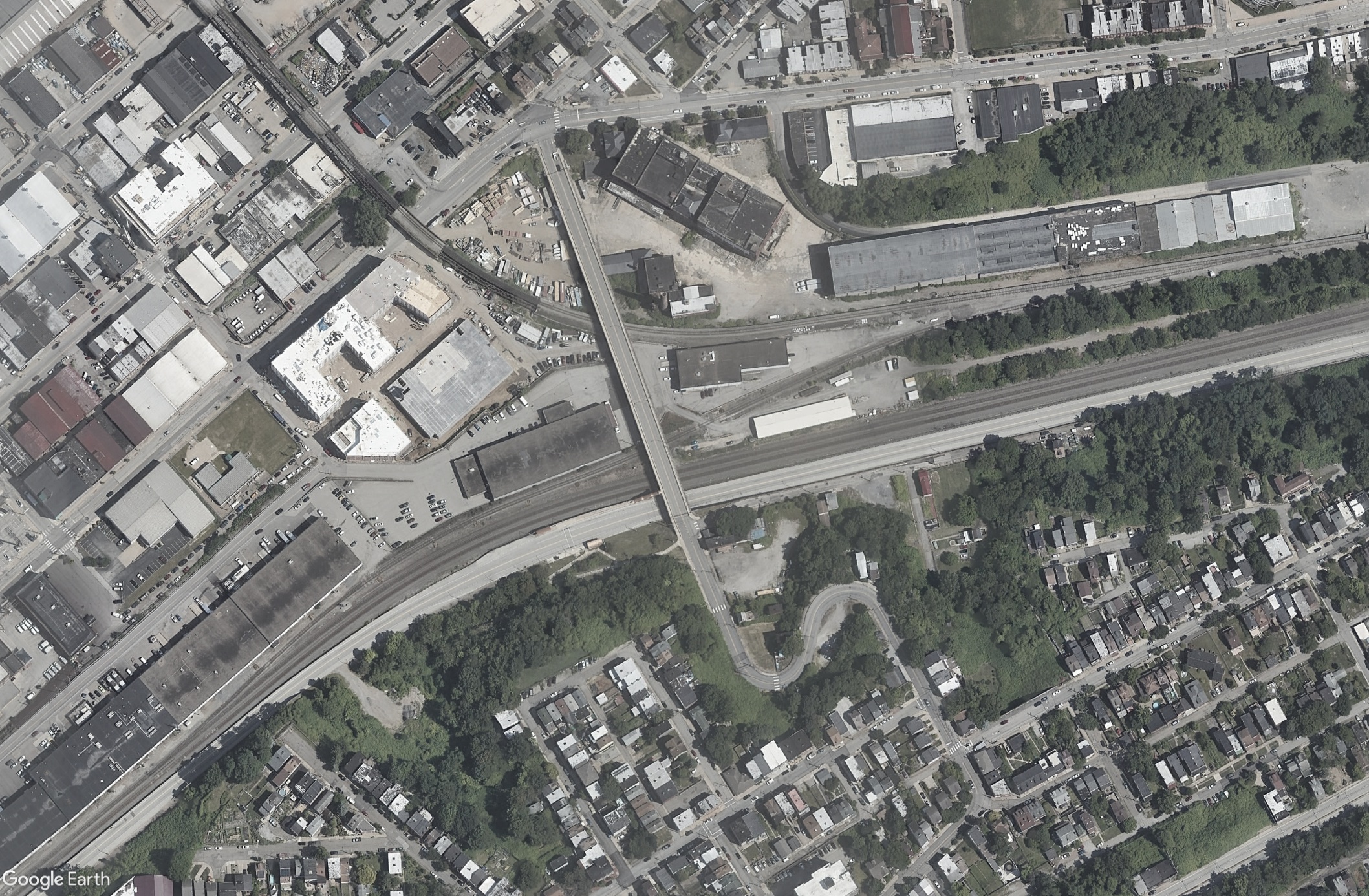 4
1
1
Station Area Gateways
5
2
Herron Ave bridge to Lawrenceville
1
4
2
3
Downing Street stairs
3
Neighborhood Wayfinding Signage
4
5
Legend:
Intersection of Liberty & Herron
Herron Station 10% design
Future area project
4
Station Design
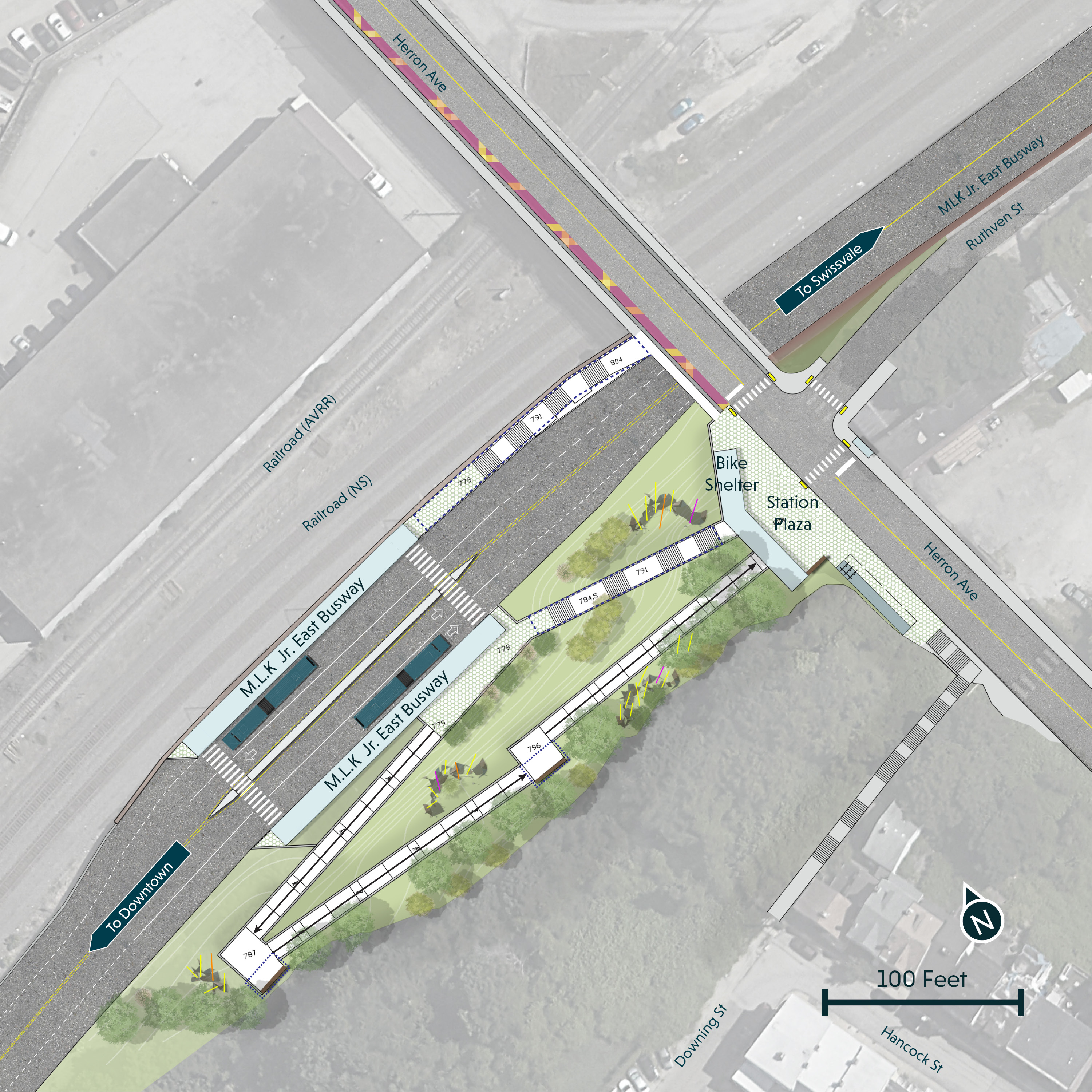 Key Design Elements:
Street-level plaza at Herron Avenue with longer street frontage to increase visibility. Plaza includes bike parking, a POGOH station, seating, and ticket vending machine (TVM).
ADA access is 10 ft wide with 1:16 slope with integrated landings.
Stairs and ramps are covered with canopies.
On-street bus stops are aligned at the intersection and integrated with the plaza treatment.
Proposed pedestrian safety improvements at the intersection of Herron Ave and Ruthven St.
Removal of invasive species and planting of native species
1
2
3
5
3
4
1
4
3
5
6
6
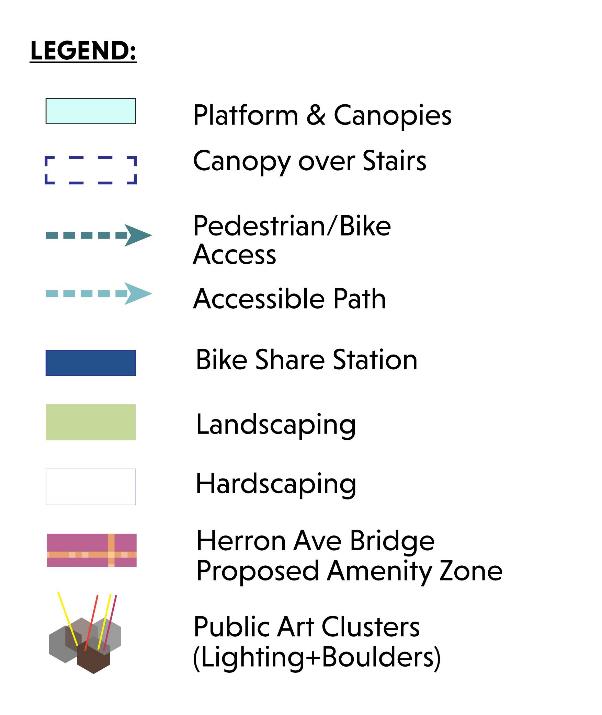 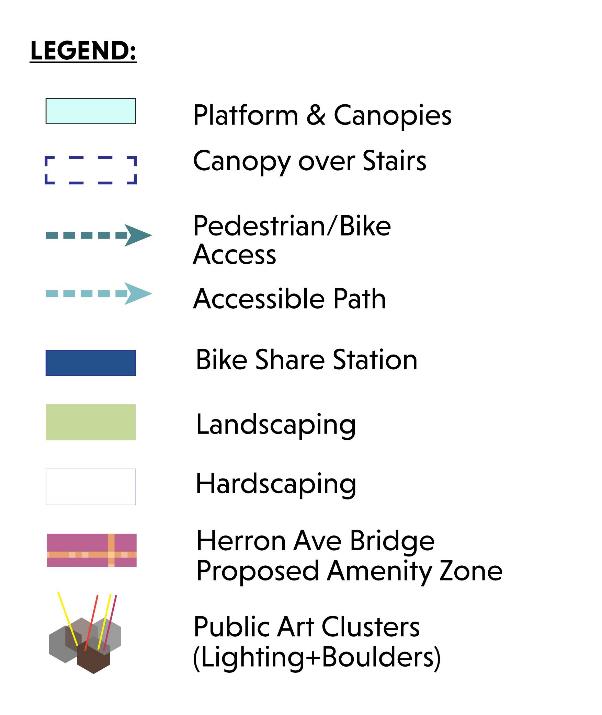 2
3
Station Design – Aerial view
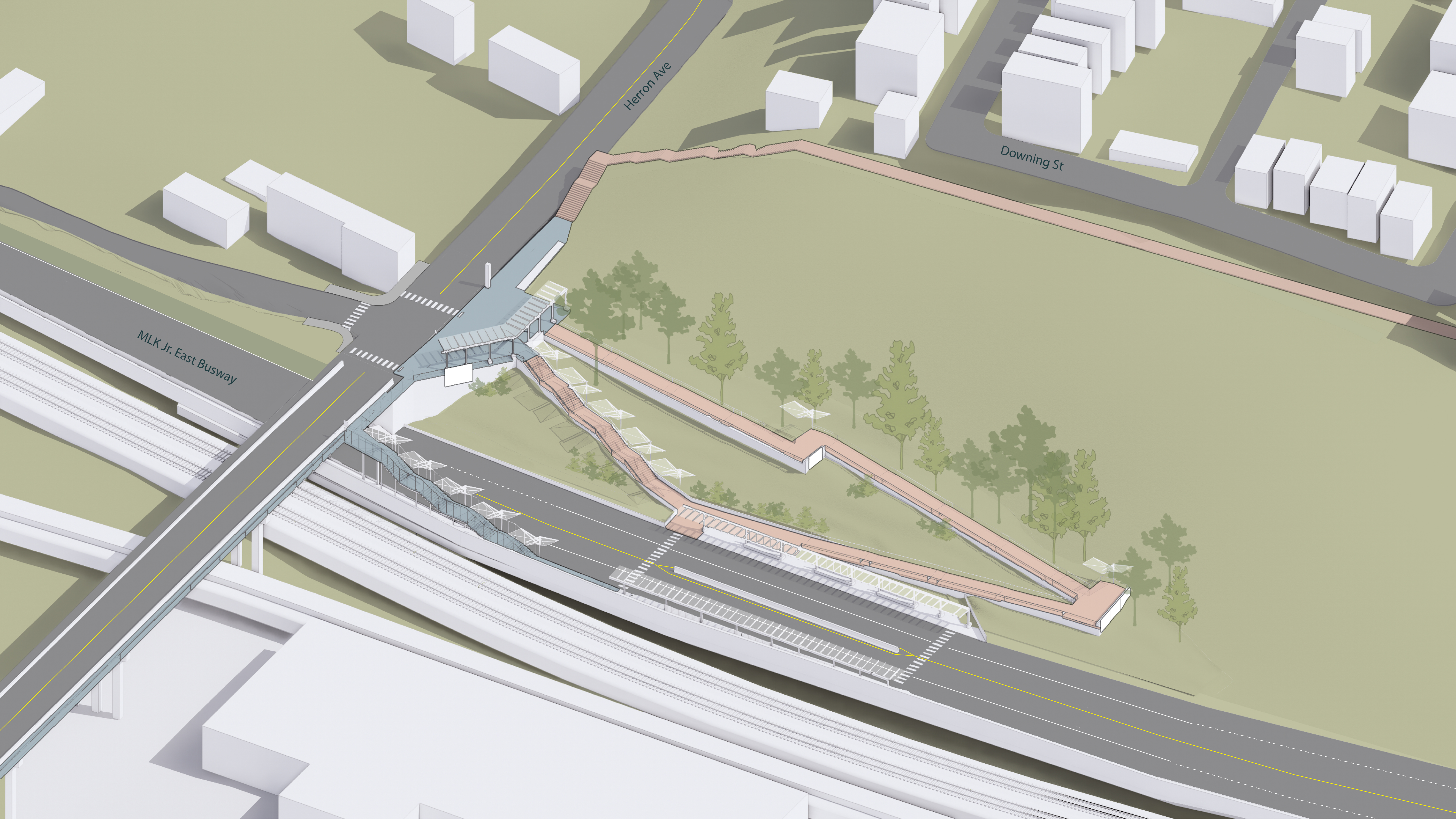 Downing St. Stairs
Landscape design in the station area and on the cliff
Integrated Plaza Shelter with Covered Bike Parking, Seating, TVM
ADA Accessible Ramp (10 foot wide, 1:16 slope)
Canopies at Landing and Mid Ramp
Improved Inbound Stair and Canopy
N
Updated Busway Platforms, Shelter, Seating (12 feet x 160 feet)
Station Design – View from the Ramp
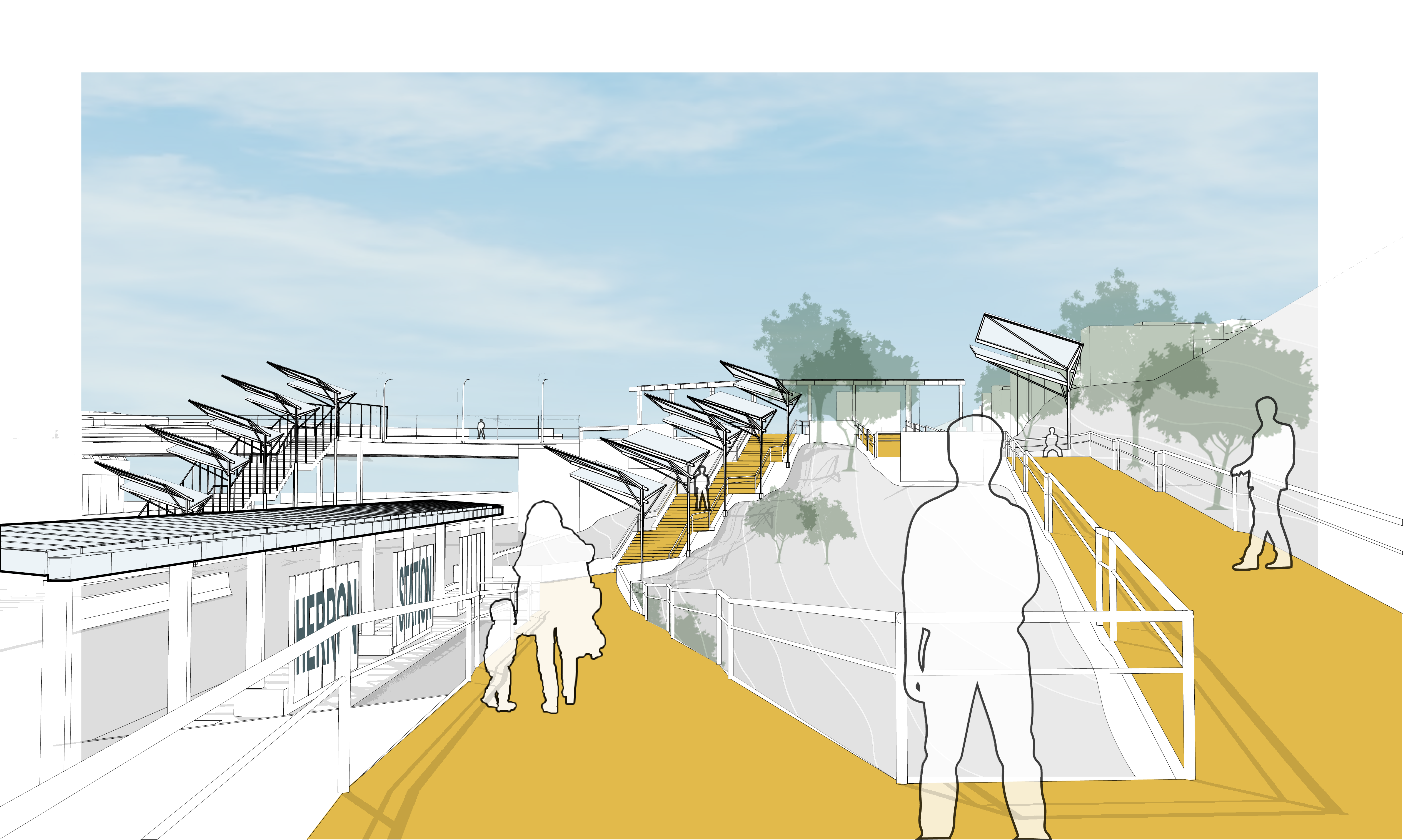 Station Design – View of Plaza
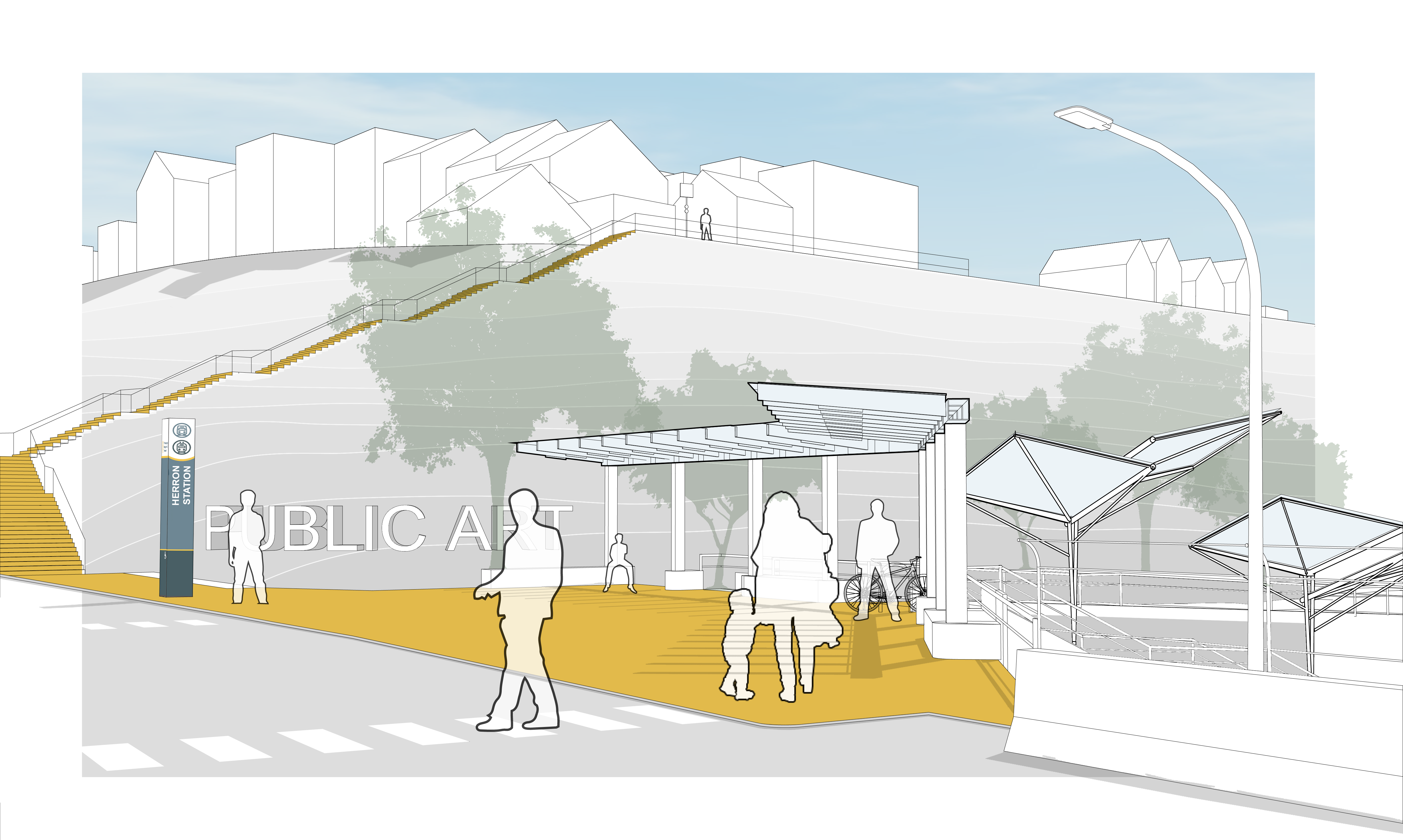 Station Design – Nighttime view of Cliff Face
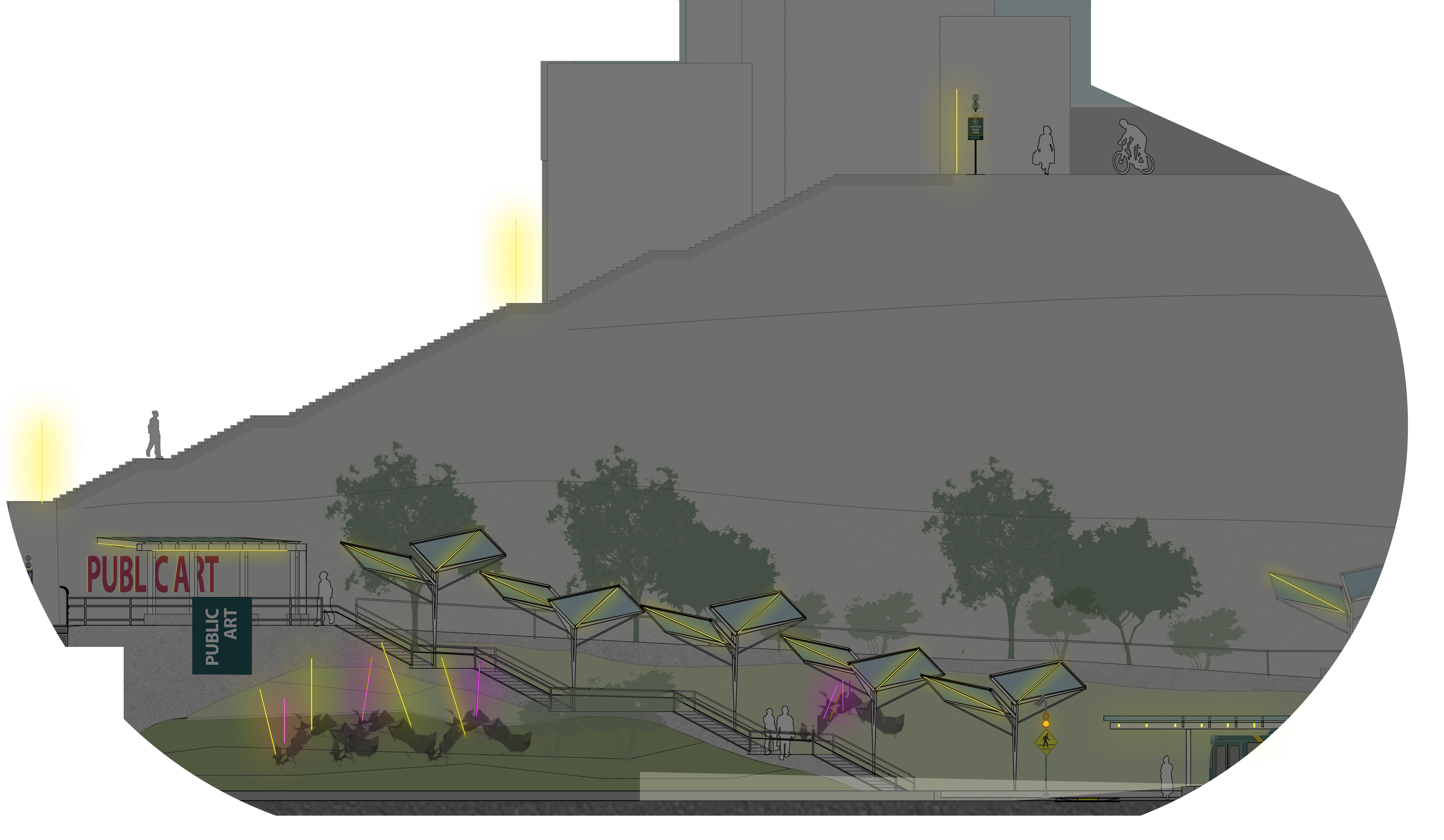 Station Design – Landscape and Sustainability
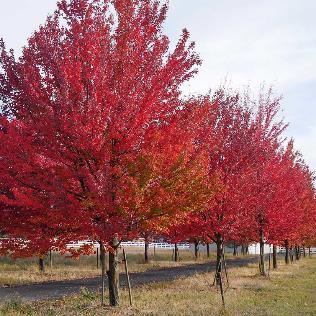 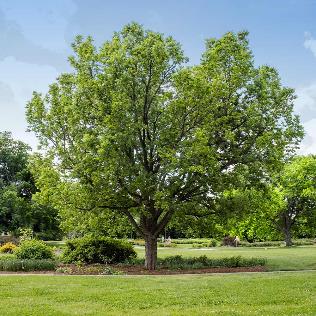 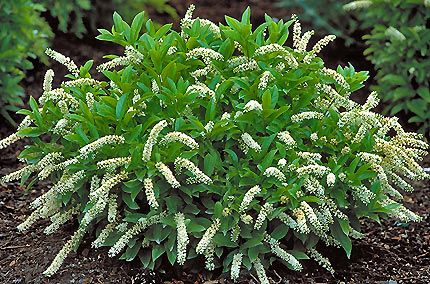 Mix of native canopy and understory trees
Planting will vary based on if forest rehabilitation is pursued
With forest rehabilitation
The ground would be treated the same as the forest areas
Without forest rehabilitation
Plant "no-mow" grasses, which will suppress the encroachment of invasives
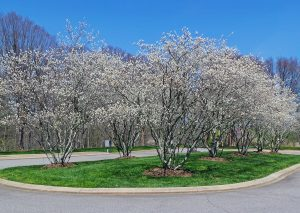 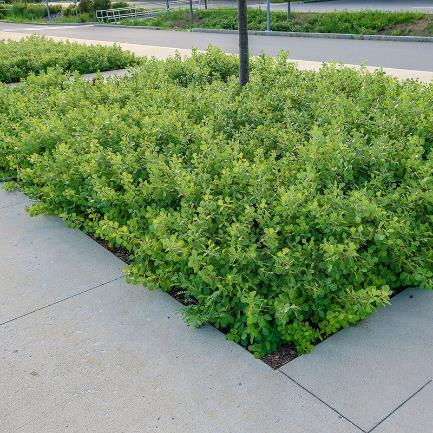 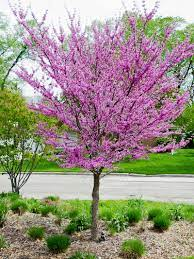 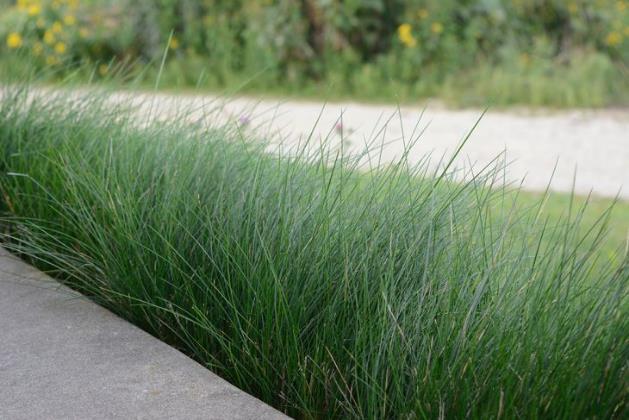 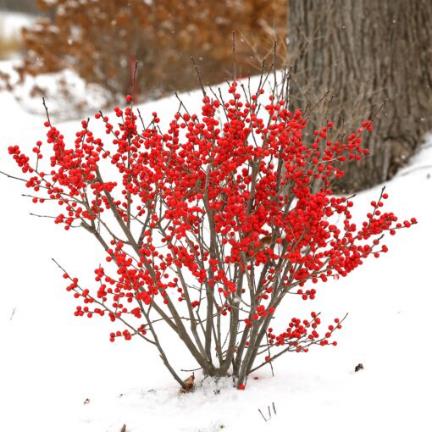 Station Design – Proposed Landscape Plan
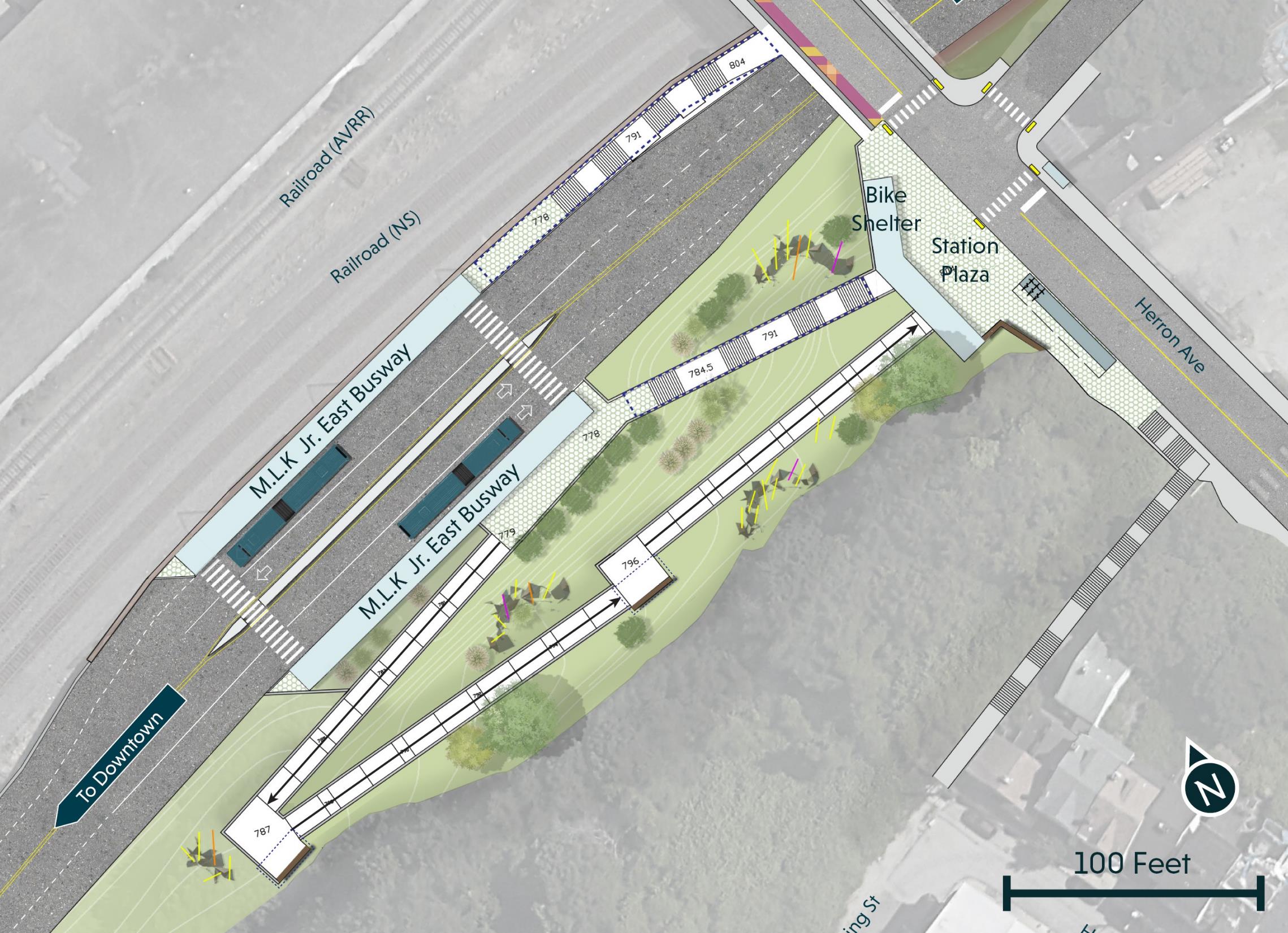 Landscape Zones:

Forest Edge

Steep Slopes (low shrub plantings)

Platform Edge (bouldered swale – coordinated with stormwater management plan

Forest Rehabilitation Areas
Canopy Tree

Understory Tree

Large Shrubs groupings
1
2
2
3
2
3
4
4
1
2
1
Next Steps
Future projects
Finalize 10% design
Next phase
18
Station Design – DOMI Coordination Strategy
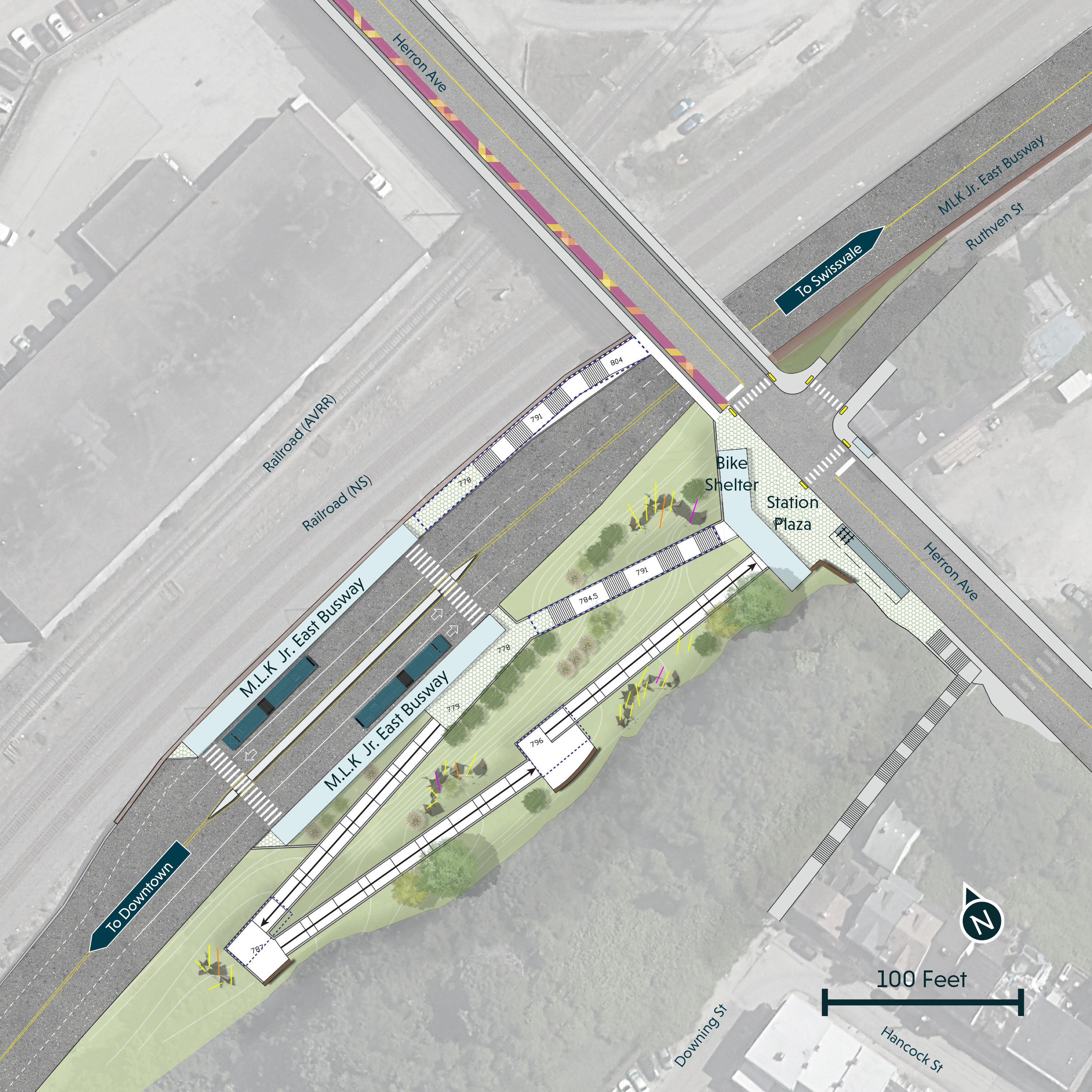 PRT & DOMI: Multiple Partnership Opportunities Over TimeSet a quarterly meeting for Herron Station Area with review of each Key Coordination Topic
A – Station Plaza, Ruthven/Herron intersection and Herron Ave traffic calming
B – Downing Street Stairs Reconstruction
C – Station Area Wayfinding Strategy
D - Herron Ave Bridge near-term and long-term changes, including connection to 33rd Street
E – Improvements to the Herron Ave & Liberty Ave gateway
C
D
A
B
C
[Speaker Notes: Maintain an issues log with potential resolutions and points needing additional research or 3rd-party coordination (i.e. railroads for D, developers at E) 
Memorialize key decisions in writing with Concurrence documents at design milestones (could include any or all of 30%, 60%, 90%, construction drawings)]
Station Area Wayfinding Strategy Map
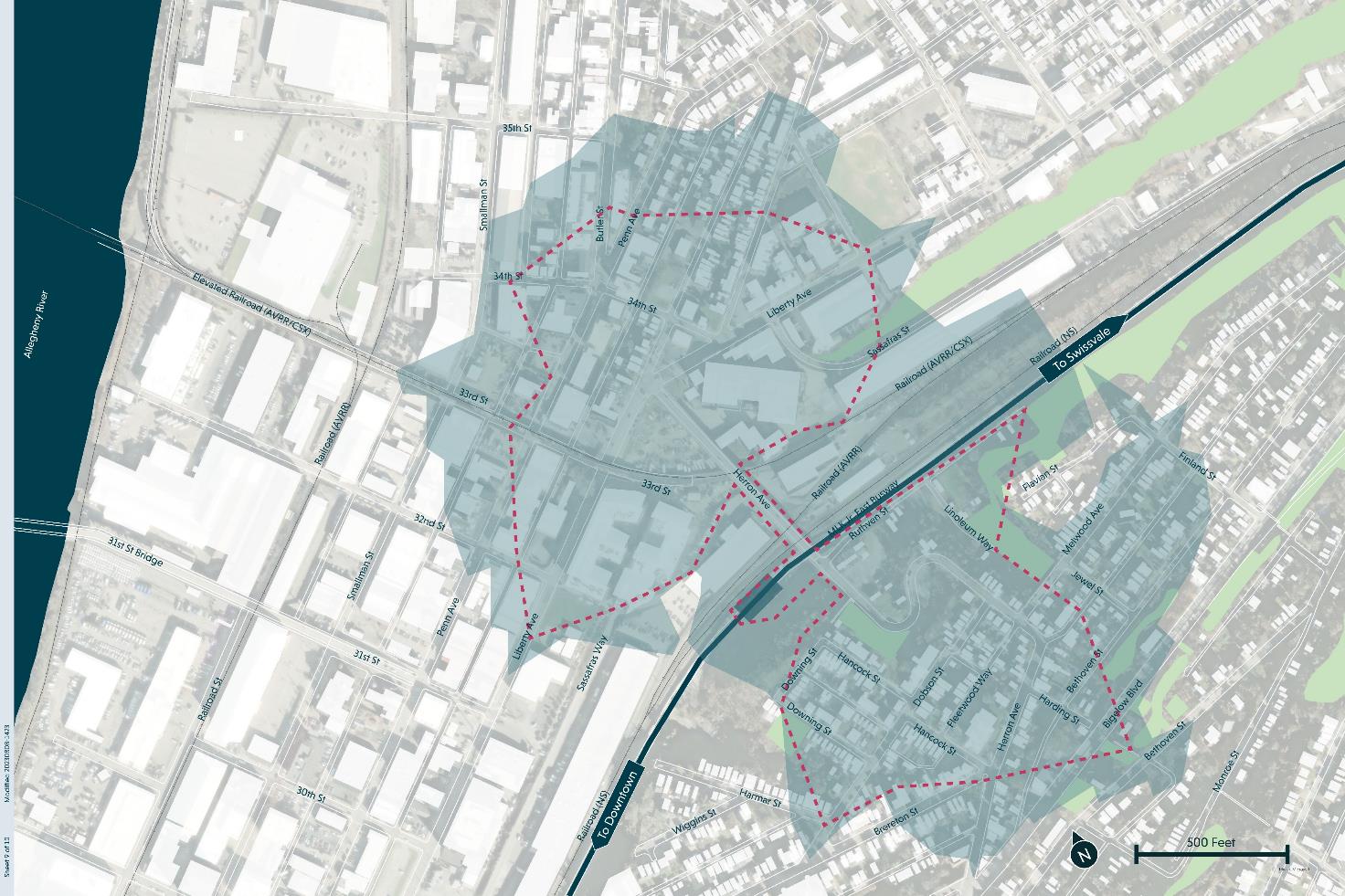 Herron Station
Downing St stairs
Doughboy Square
Liberty Ave & 37th St
Smallman St & 32nd St
Herron Ave & Liberty Ave
Brewers Block
Harding Way stairs
Bigelow Blvd & Herron Ave
4
3
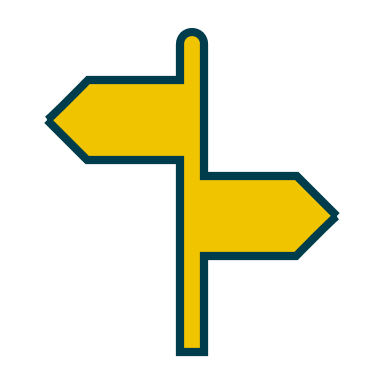 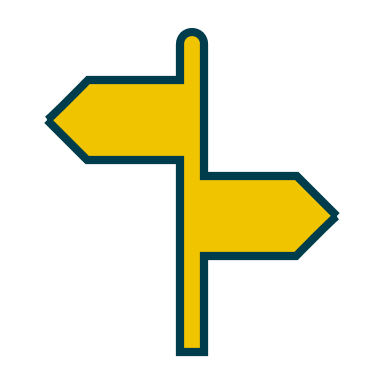 6
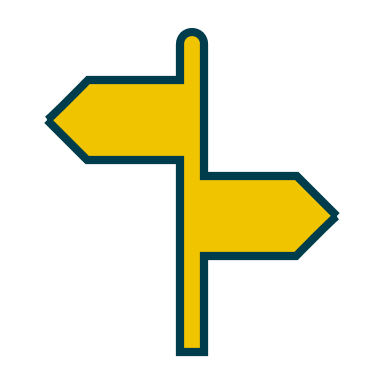 7
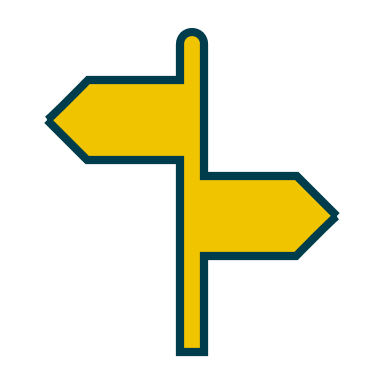 5
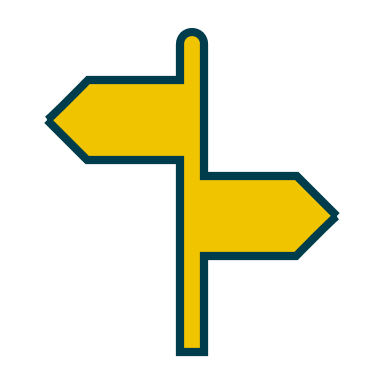 1
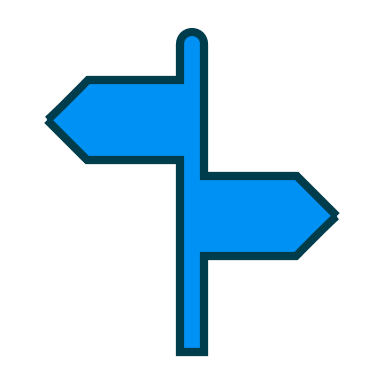 2
8
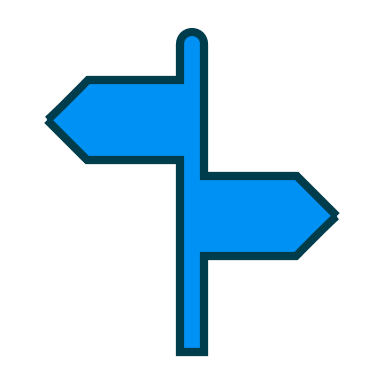 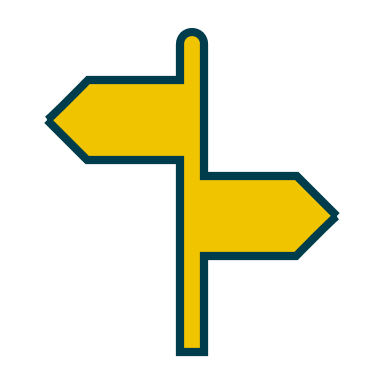 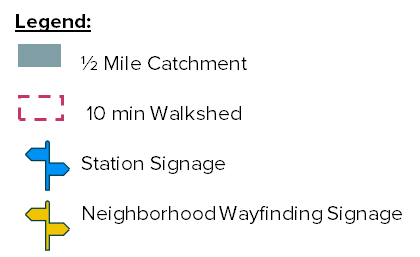 9
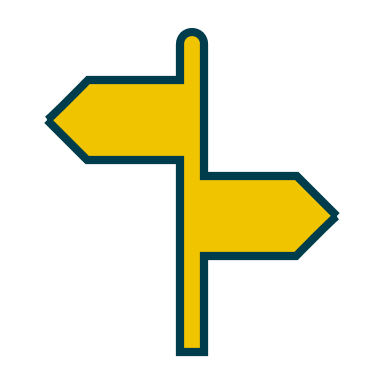 Station Area Wayfinding – PRT Signage Types
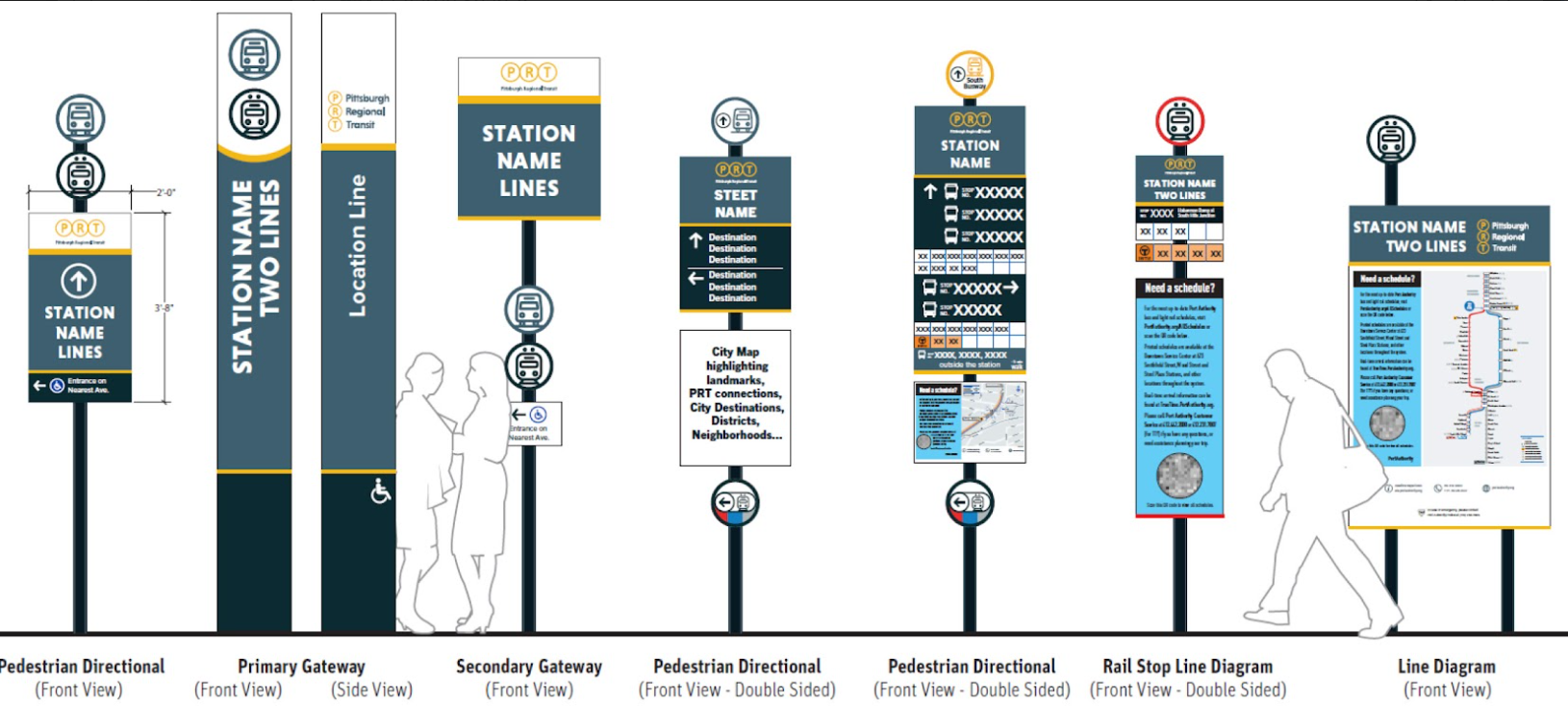 Strip District Gateway – DOMI & Community Coordination
Iron City Brewing
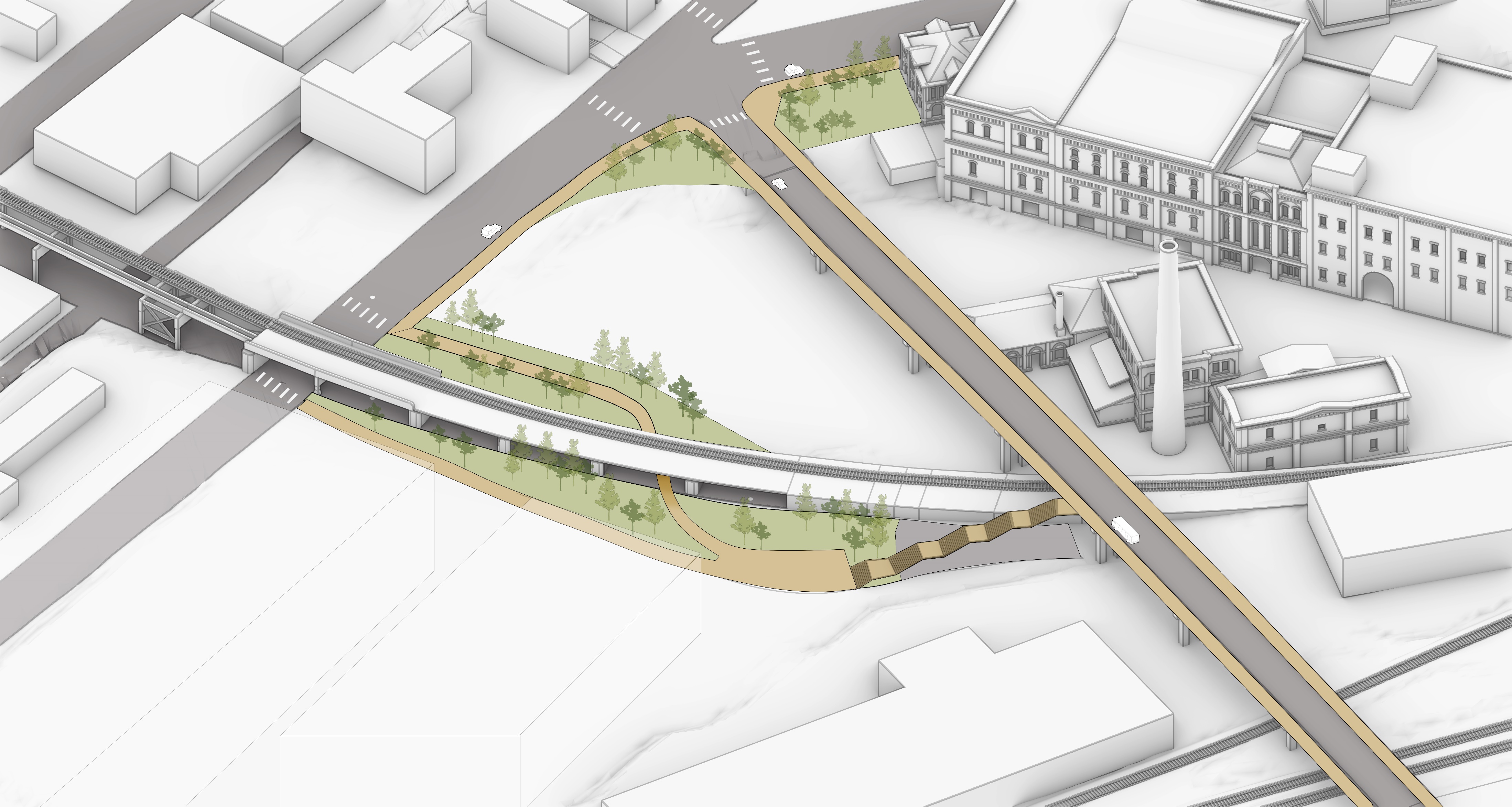 Liberty Ave
Install crosswalks at 33rd St
Railroad park
33rd St
Elevated Railroad (AVRR/CSX)
Brewers Block
Landing plaza
Staircase to bridge connection
Lawrenceville Gateway – DOMI & Community Coordination
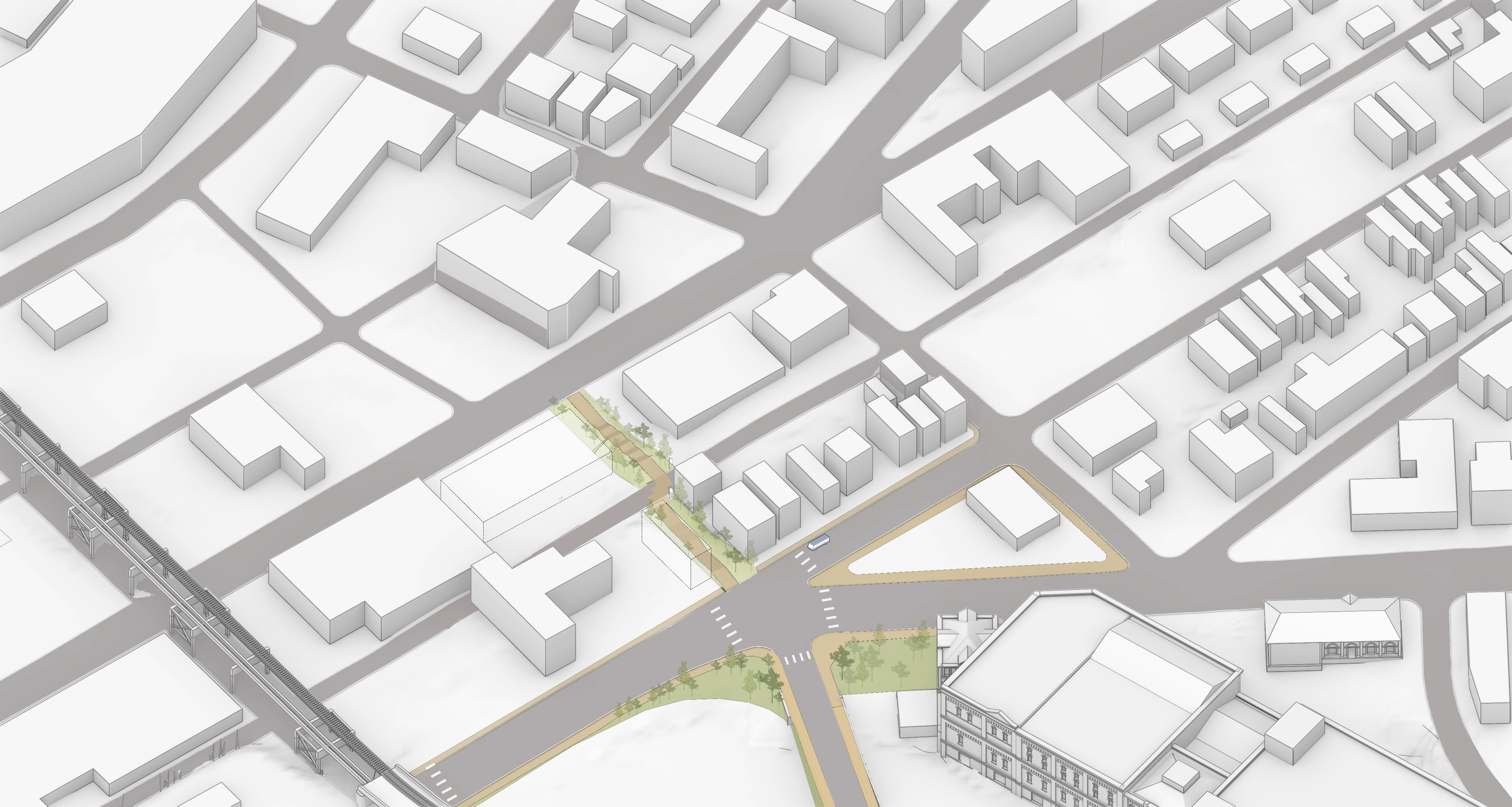 Doughboy Square
Connection to Penn Ave from the intersection
Penn Ave
34th St
Gateway to Herron Ave Bridge
Add a crosswalk on the west side of the intersection
Ligonier St
Liberty Ave
Iron City Brewing
Elevated Railroad (AVRR/CSX)
Potential Station Area Improvement Sequencing
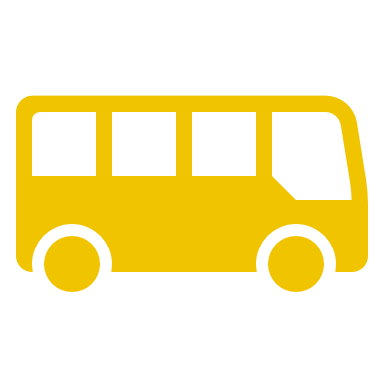 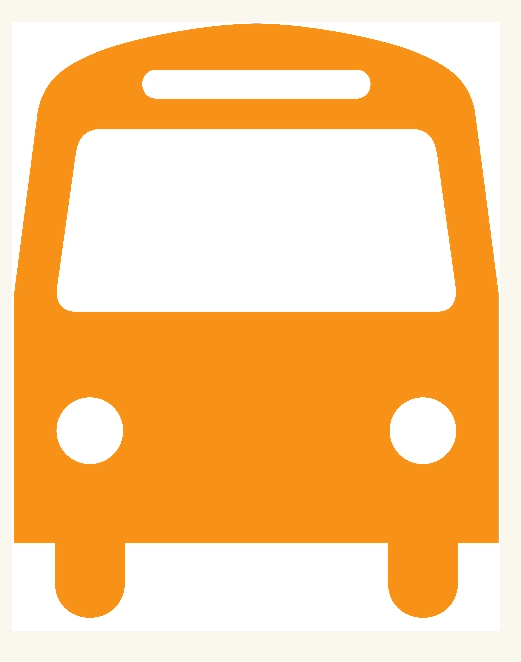 Upgrade Herron Station Platforms and Access Points
Potential Greenspace on Downing St
Add On-Bridge Shelters
PRT
New Stairs to Polish Hill
Herron Ave Bridge Rebuilt
Street Safety Investments in the walkshed
Strip District Gateway Improvements
Partners
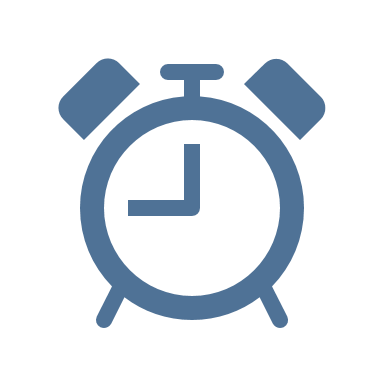 Herron Ave & Ruthven St Intersection Improvements
Lawrenceville Gateway Improvements
Widen Sidewalks and Rebuild Safety Barriers
Extend Herron Ave Bridge Life by 15-20 Years
Short Term
Mid Term
Long Term
Implementation Strategies
Next Steps for Herron Station
What the plan is to move from 10% design forward. What comes next?
Final Online Public Meeting:
Thursday, February 15th at 6pm
Publish Final Station Area Plan
March 2024 
Funding
Design 
Construction
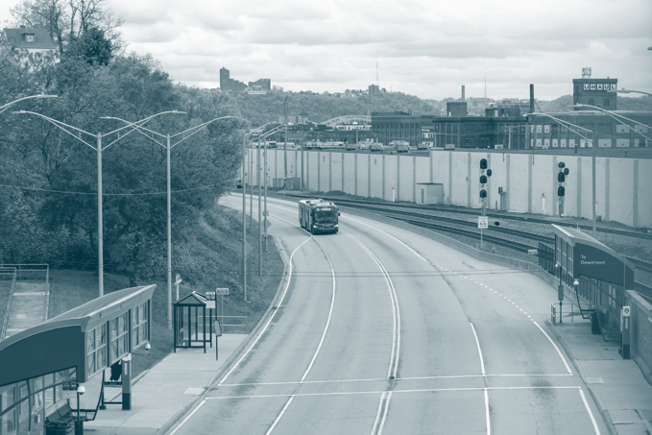 Thank you!